Aya Nakamura
Le vrai nom de Aya Nakamura est Aya Danioko.
Née le 10 mai 1995 à Bamako au Mali, elle est issue d’une famille de cinq enfants. Elle a grandi en Seine-Saint-Denis.
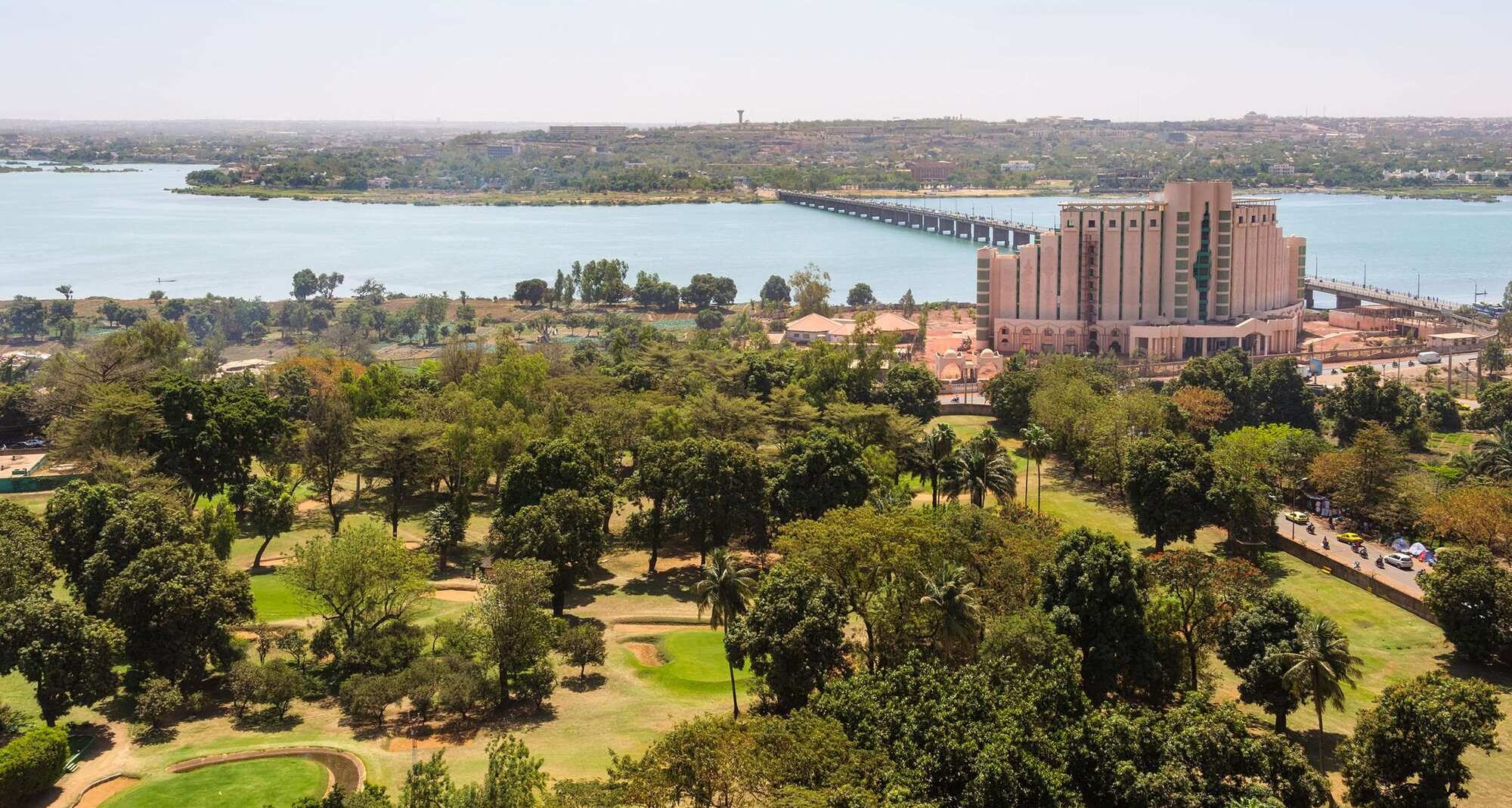 Aya Nakamura est une célèbre chanteuse française de pop urbaine.
Aya Nakamura s’est fait connaître grâce aux réseaux sociaux. Elle a signé chez Warner Music France. Elle annonce la sortie de son premier album, «Journal Intime», en dévoilant plusieurs singles à l'été 2017 comme « Comportement » et « Oumou Sangaré ».
Qu'est-ce que ça veut dire « Djadja » ?
L’expression « djadja » est employée lorsqu’un homme ment à sa copine. Il lui dit des mensonges tout le temps. Cette expression a été inventée par Aya Nakamura. C’est le titre d’une de ses célèbres chansons.
Femme battue
Aya Nakamura a annoncé qu’elle s’était  fait battre par son ex petit ami le rappeur Niska.
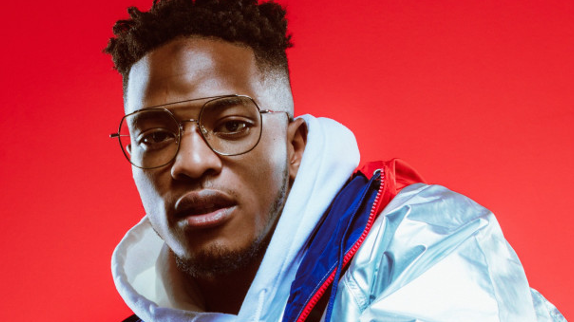